Святочная неделя - Колядуем с детьми
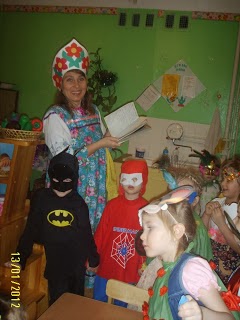 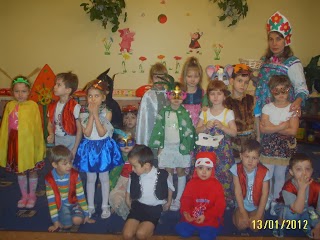 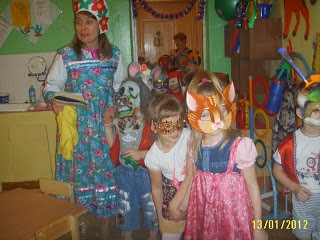 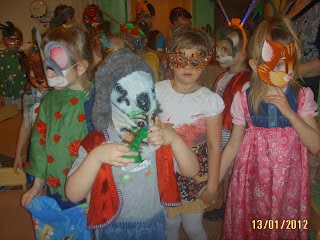 МБДОУ кв Д/С №6 Воспитатель: Корнева ИРИНА Юрьевна
Колядка (от латинского «календы» — название первого дня месяца у древних римлян) — это обрядовая песня с пожеланиями богатства, доброго здоровья, хорошего урожая. Исполнялись колядки на святках, преимущественно в ночь под Рождество. Хозяева выносили колядовщикам угощения, а те им желали всяческого благополучия.
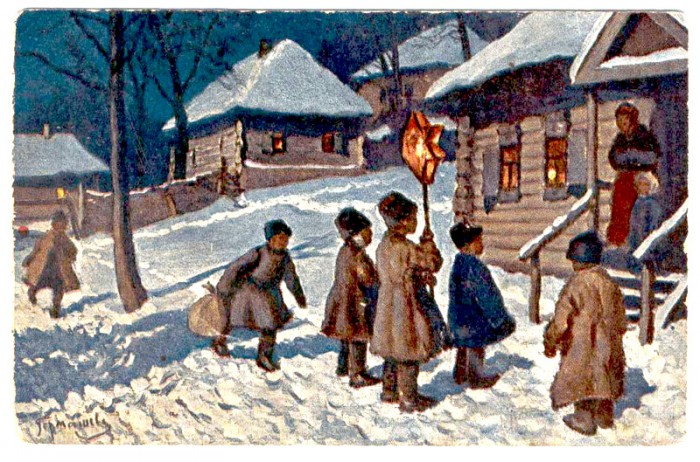 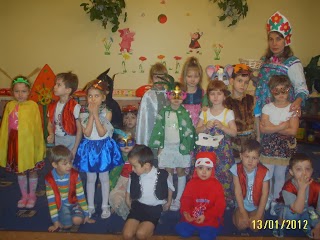 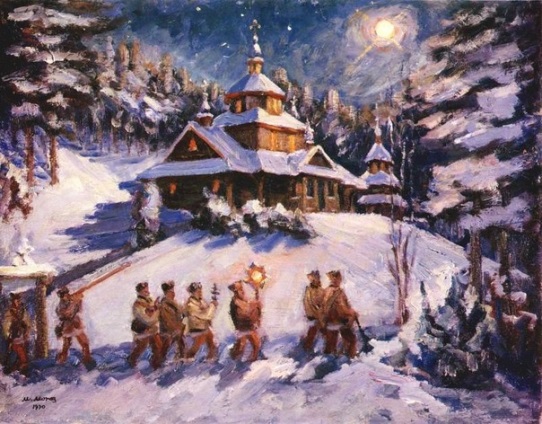 Обычай колядования имеет свою давнюю историю, корни которой достигают еще арийских времен. Колядки связаны с днем зимнего солнцестояния, которое наши предки называли праздником Коляды. Его праздновали 25 декабря. Считалось, что в этот день Солнце съедает змей Коротун. Всесильная богиня Коляда в Днепровских водах рождала новое солнце – маленького Божича. Язычники старались защитить новорожденного. Они прогоняли Коротуна, который старался съесть новое Солнце, а потом ходили от дома до дома, чтобы известить людей о рождении нового Солнца, и изображение этого солнца носили с собой. Как только на небе сходила звезда, колядовщики заходили в двор, кликали хозяина и пели его семье величальных песен о солнце, месяце, зрении. Эти песни и стали называть колядами или колядками.
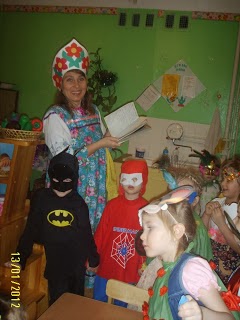 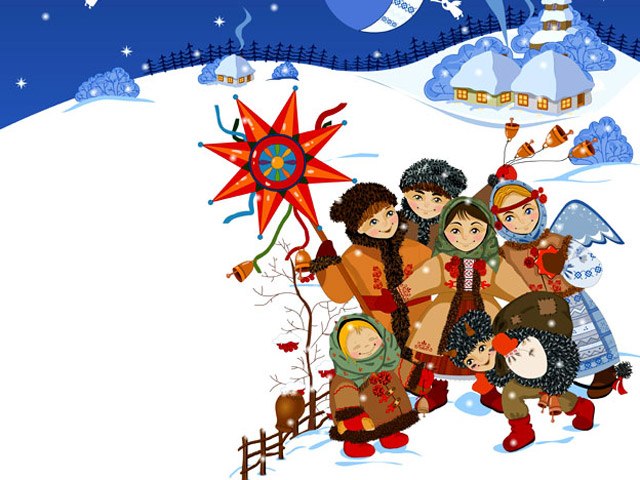 Со временем, с появлением христианской религии обряд колядования был приурочен к Рождеству Христового и в колядках появились библейские и светские мотивы. Традиция колядования сохранилась и к сегодня. Как только на небе является первая звезда – начинает Святой Ужин, а дети собираются и идут поздравлять всех колядками с рождением Христоса! Рождественские колядки.
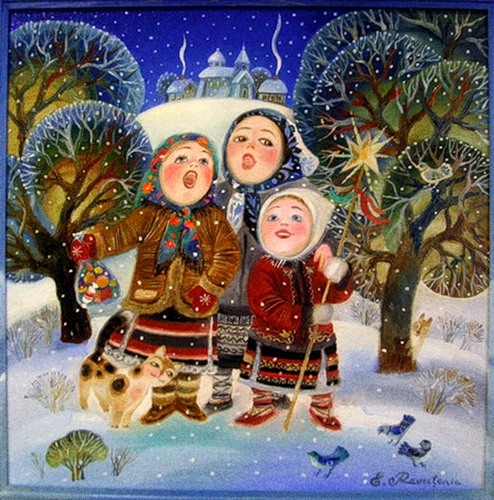 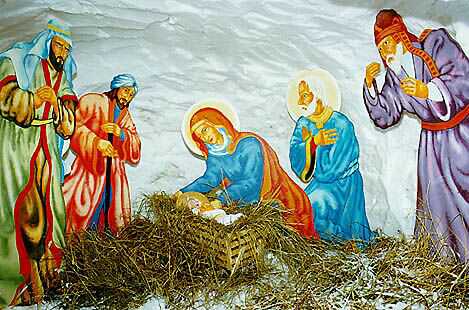 К нам пришла коляда,
      Накануне Рождества,
      Ты добра нам в руку дай,
      А взамен же получай,
      Богатство, счастье и тепло,
      Господь пошлёт тебе его,
      Так что щедростью задайся,
      На нас ни в чём не обижайся!
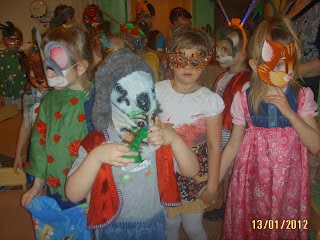 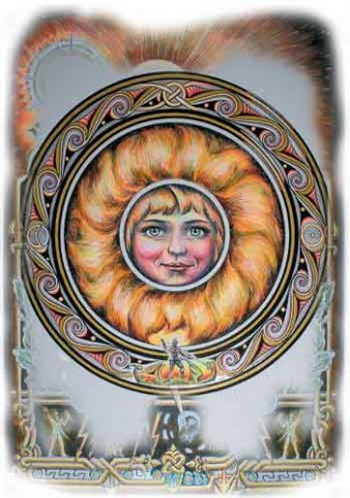 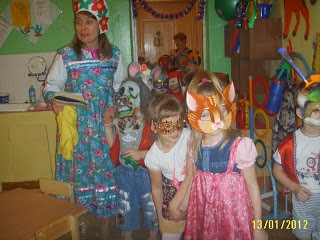 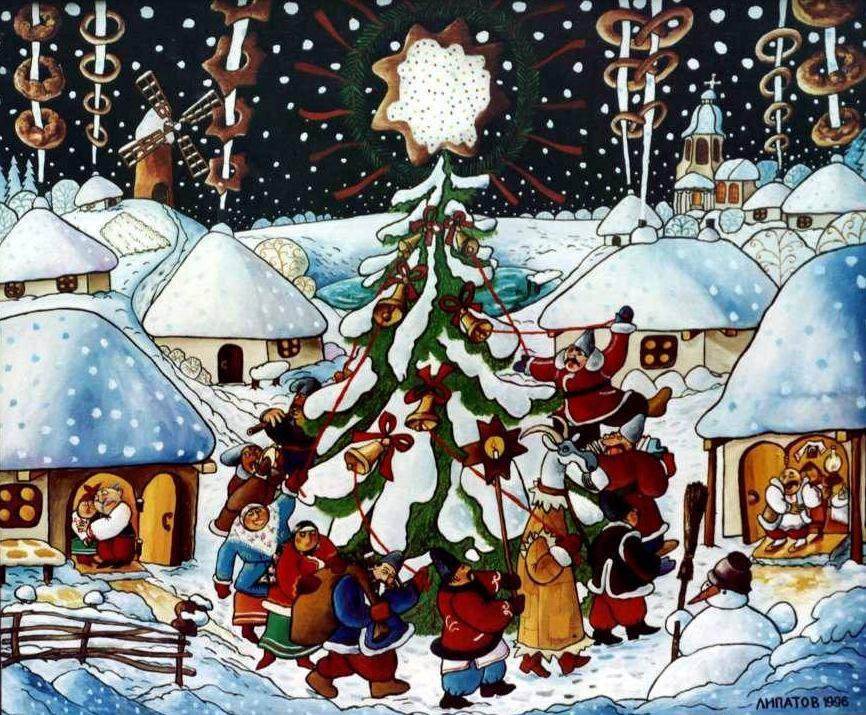 Коляда, коляда,
     Открываем все дома,
     Все окошки, сундучки,
     Даём конфет и пирожки,
     Чтобы было благо вам,
     Скажи спасибо небесам,
     Бог здоровья всем нам даст,
     Ведь на это он горазд!
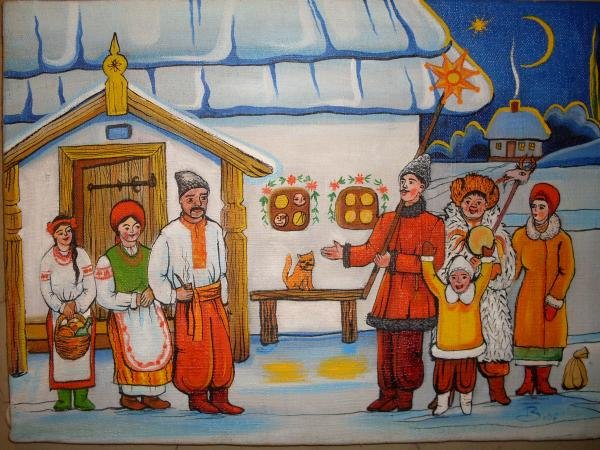 Спасибо за внимание!